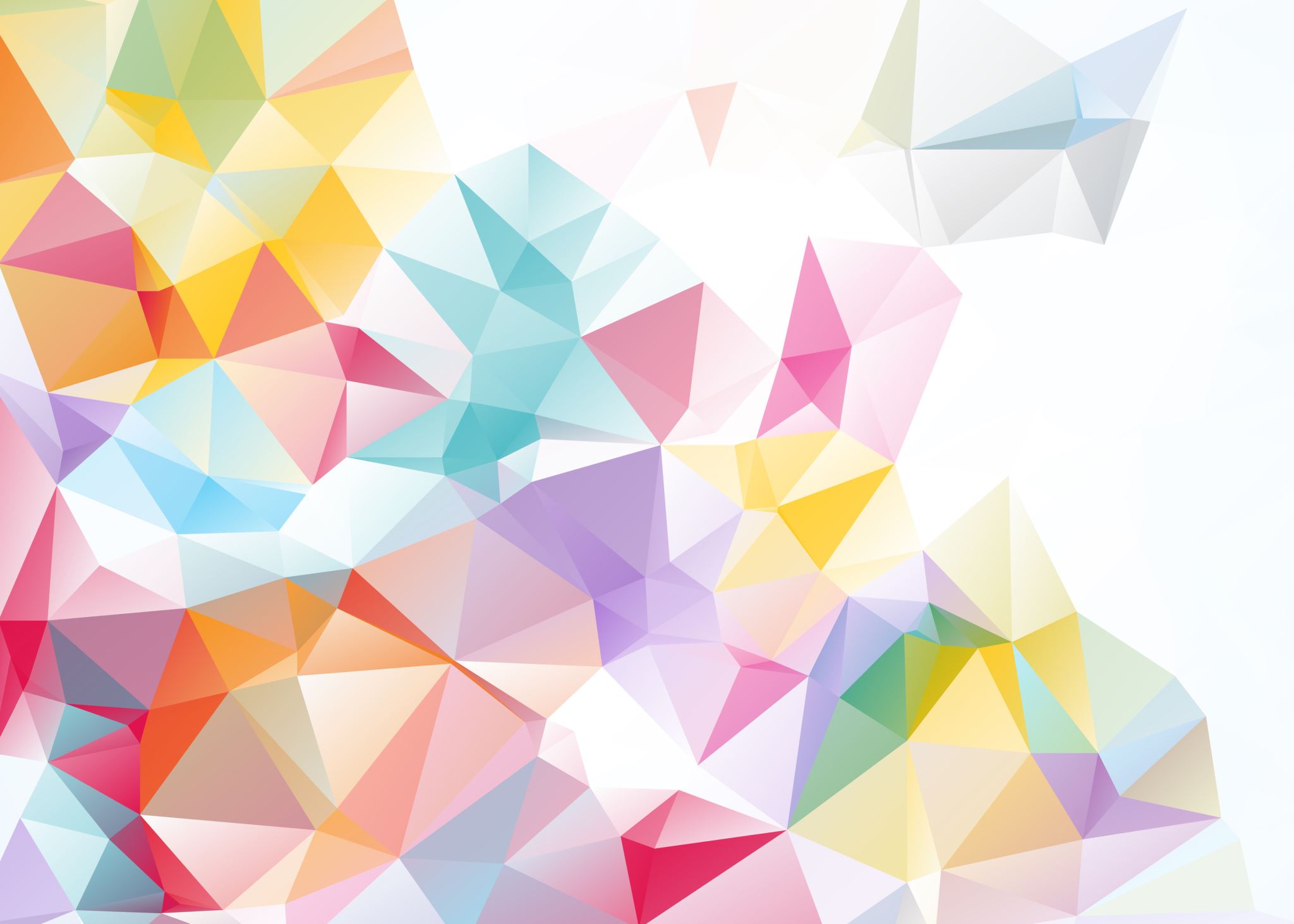 ΕΙΣΑΓΩΓΗ ΣΤΙΣ ΔΙΕΘΝΕΙΣ ΣΧΕΣΕΙΣ
Δρ. Σοφία Τυπάλδου
Sofia.tipaldou@panteion.gr
Νέο Κτίριο, ΣΤ-19
Ωρες γραφείου: Τρίτη 15.00-16.00
Όλες οι ιδέες, οι ορισμοί και τα διαγράμματα της παρουσίασης είναι από το βιβλίο των Pevehouse & Goldstein
Κονστρουκτιβισμός
Ο κονστρουκτιβισμός είναι μια τάση στη θεωρία των Διεθνών Σχέσεων που εξετάζει τους τρόπους με τους οποίους αλλαγές στις διεθνείς νόρμες και τις ταυτότητες των δρώντων συμβάλλουν στη διαμόρφωση του περιεχομένου των κρατικών συμφερόντων
τα κράτη αποφασίζουν με βάση όχι μόνο τις υλικές ανάγκες τους αλλά και την κοινωνική αλληλεπίδραση 
Κεντρικό σημείο: Ταυτότητες κρατών 
Παραδείγματα: 
Δικαστήριο Εγκλημάτων Πολέμου για πρώην Γιουγκοσλαβία, ΟΗΕ
Αναπτυσσόμενα κράτη που δημιούργησαν επιστημονικές γραφειοκρατίες έχοντας λίγους επιστήμονες και προηγμένους στρατούς έχοντας λίγους εχθρούς
Μεταμοντερινισμός
Μια προσέγγιση που αρνείται την ύπαρξη μιας και μόνο σταθερής πραγματικότητας και δίνει
ιδιαίτερη προσοχή στα κείμενα και στο λόγο, δηλαδή στους τρόπους με τους οποίους οι 
άνθρωποι μιλούν και γράφουν για ένα θέμα
Παρακλάδι του σοσιαλισμού που δίνει έμφαση στην εκμετάλλευση και την ταξική πάλη και περιλαμβάνει τον κομμουνισμό και άλλες προσεγγίσεις
Μαρξισμός
ΣΧΟΛΕΣ ΣΚΕΨΕΙΣ ΔΙΕΘΝΩΝ ΣΧΕΣΕΩΝ
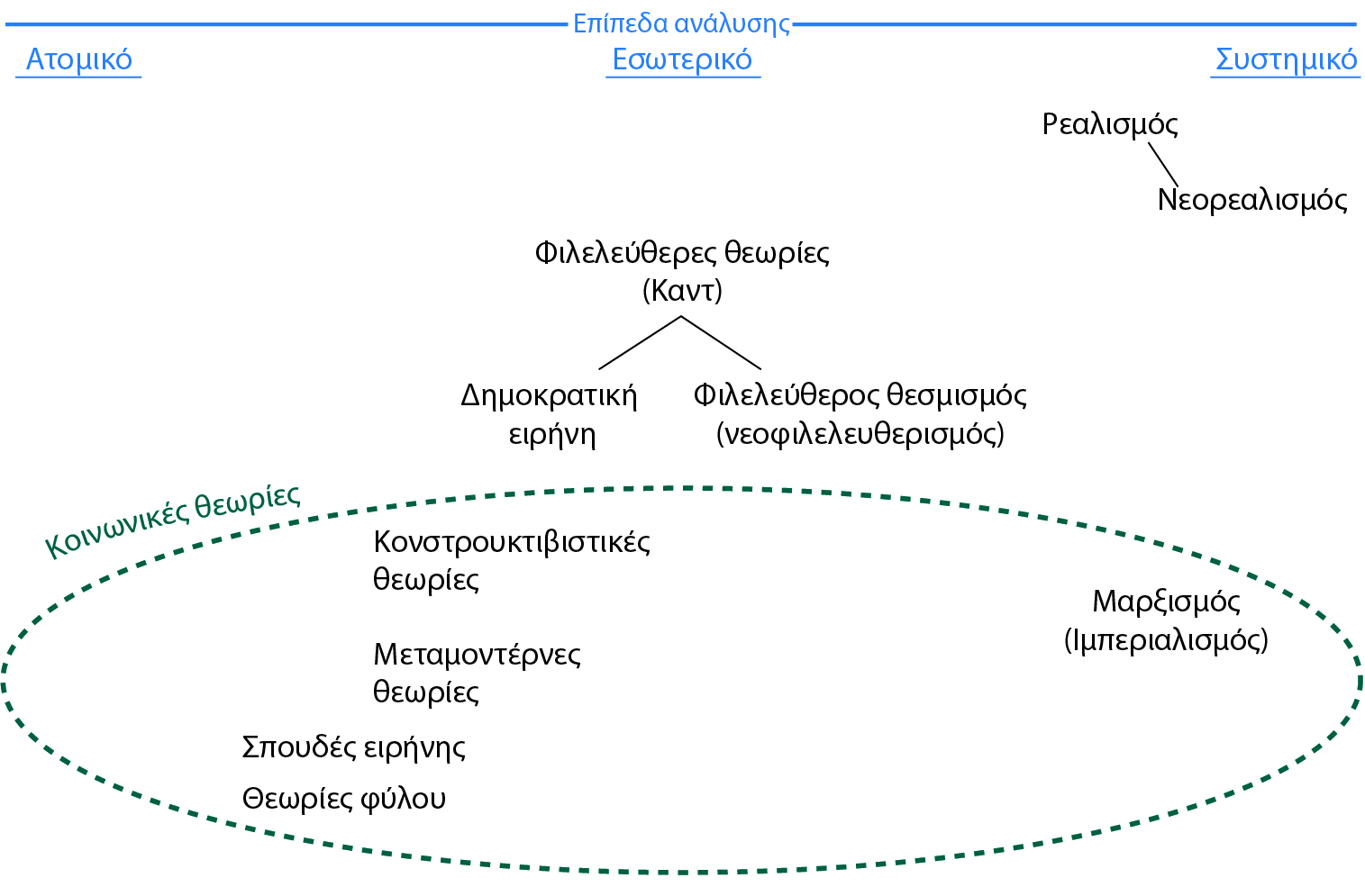 Πηγή: Pevehouse, Jon and Goldstein, Joshua (2021) Διεθνείς Σχέσεις. Εκδόσεις Τζιολα, σχήμα 2.1.
ΠΑΡΑΔΕΙΓΜΑ ΠΡΟΒΛΗΜΑΤΟΣ ΣΥΛΛΟΓΙΚΩΝ ΑΓΑΘΩΝ 1: ΚΛΙΜΑΤΙΚΗ ΑΛΛΑΓΗ (ΠΙΘΑΝΗ ΛΥΣΗ)
Ρεαλιστική σχολή: γνώμονας εθνικό συμφέρον & ισχύς
- Εθνικά μέτρα προσαρμογής και ανθεκτικότητας απέναντι στις συνέπειες της κλιματικής αλλαγής, π.χ. ενίσχυση υποδομών, ανάπτυξη τεχνολογιών, ασφάλεια ενεργειακής αυτάρκειας
Συνεργασίες βασισμένες σε αμοιβαία οφέλη, π.χ. εμπόριο πράσινων τεχνολογιών, προστασία πόρων που εξυπηρετούν συμφέροντα ασφάλειας
Ανταγωνισμός για φυσικούς πόρους
ΠΑΡΑΔΕΙΓΜΑ ΠΡΟΒΛΗΜΑΤΟΣ ΣΥΛΛΟΓΙΚΩΝ ΑΓΑΘΩΝ 1: ΚΛΙΜΑΤΙΚΗ ΑΛΛΑΓΗ (ΠΙΘΑΝΗ ΛΥΣΗ)
Φιλελεύθερη σχολή: η διεθνής συνεργασία είναι εφικτή και επιθυμητή
Ενίσχυση διεθνών θεσμών, π.χ. ΟΗΕ και διεθνών συμφωνιών, π.χ. Συμφωνία Παρισιού για το Κλίμα
Ελεύθερο εμπόριο και οικονομικές συνέργειες για βιώσιμη ανάπτυξη: χρήση οικονομικών κινήτρων για υιοθέτηση πράσινων τεχνολογιών & μείωση εκπομπών, ανάπτυξη πράσινων αγορών μέσω εμπορίου
Συμμετοχή Μη Κρατικών Δρώντων, π.χ. περιβαλλοντικών ΜΚΟ και πολυεθνικών: οργανώσεων κοινωνίας πολιτών, περιβαλλοντικών ΜΚΟ, πολυεθνικών για εφαρμογή πολιτικών για το κλίμα
ΠΑΡΑΔΕΙΓΜΑ ΠΡΟΒΛΗΜΑΤΟΣ ΣΥΛΛΟΓΙΚΩΝ ΑΓΑΘΩΝ 1: ΚΛΙΜΑΤΙΚΗ ΑΛΛΑΓΗ (ΠΙΘΑΝΗ ΛΥΣΗ)
Κονστρουκτιβιστική σχολή: έμφαση στον ρόλο των ιδεών, της ταυτότητας, των κοινωνικών κατασκευών
Αλλαγή κοινωνικών και πολιτιστικών αντιλήψεων: μέσω καλλιέργεια περιβαλλοντικής συνείδησης και αξιών σε κοινωνίες παγκοσμίως μέσω εκπαίδευσης και κοιν. κινημάτων
Ανάπτυξη κοινής ταυτότητας: ενίσχυση αίσθησης του «παγκόσμιου πολίτη» που θα μπορούσε να μειώσει τις εντάσεις μεταξύ εθνικών συμφερόντων & παγκόσμιων περιβαλλοντικών απαιτήσεων
Αντίκτυπος των στρατηγικών ρητορικών στις Διεθνείς Σχέσεις: π.χ. ρητορικές διεθνών ηγετών στα ΜΜΕ για την κλιματική αλλαγή μπορούν να αλλάξουν τις απόψεις των πολιτών και να δημιουργήσουν πιέσεις προς τις κυβερνήσεις
ΠΑΡΑΔΕΙΓΜΑ ΠΡΟΒΛΗΜΑΤΟΣ ΣΥΛΛΟΓΙΚΩΝ ΑΓΑΘΩΝ 2: ΠΥΡΗΝΙΚΑ (ΠΙΘΑΝΗ ΛΥΣΗ)
Αρχή κυριαρχίας (ρεαλισμός) ;
Αρχή αμοιβαιότητας (φιλελευθερισμός) ;
Αρχή ταυτότητας (κονστρουκτιβισμός) ;